Costuri
Întrebări orientative
Cu ce fel de costuri de investiții vă confruntați pentru a înființa proiectul?
Care sunt costurile pentru a menține proiectul în funcțiune timp de un an?
Când trebuie să înapoiaţi costurile?
Care sunt cheltuielile dvs. anuale într-un an obișnuit?
Costuri
PROIECT
Consultați „Planul financiar” Excel pentru a vă calcula costurile și cheltuielile!
Proiectul meu:Costuri
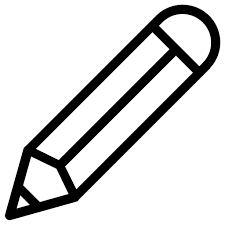